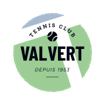 TC VALVERT 2020/2021
Présentation 
Galaxie Tennis
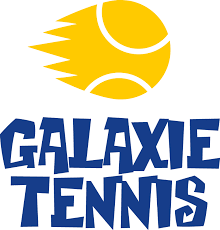 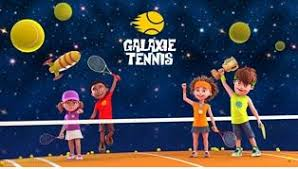 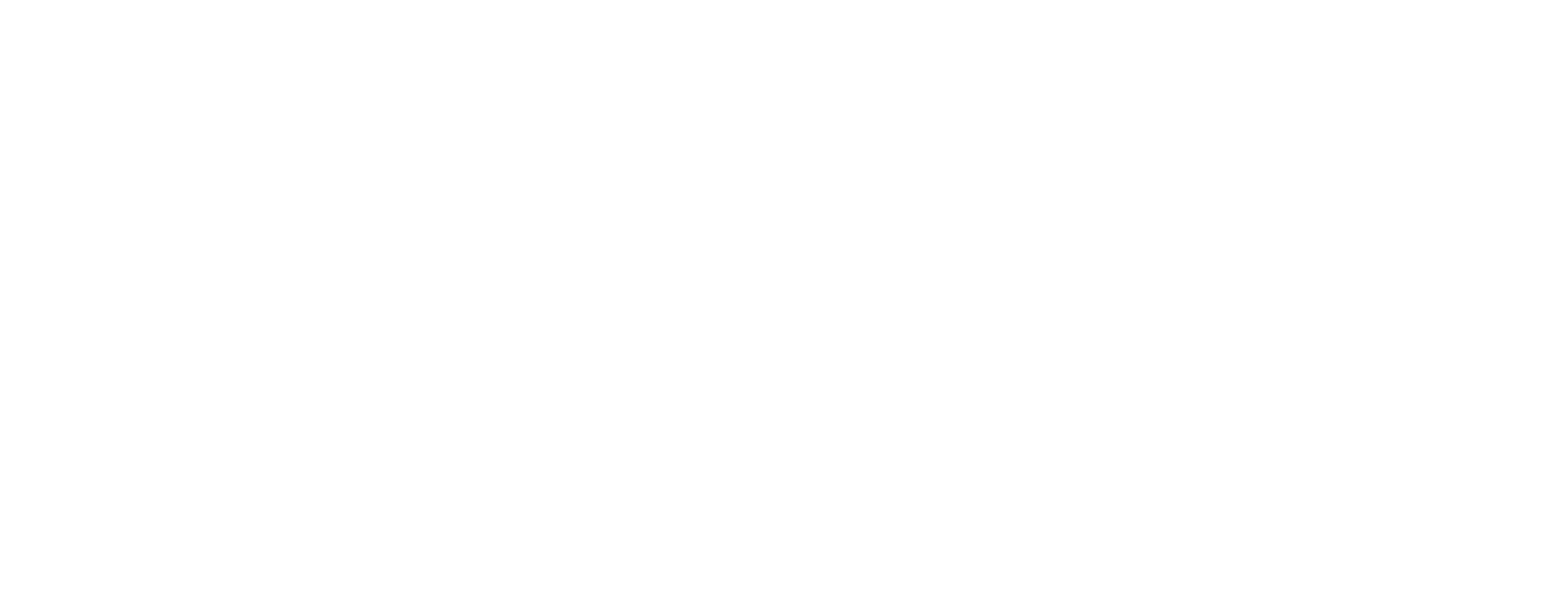 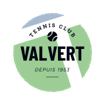 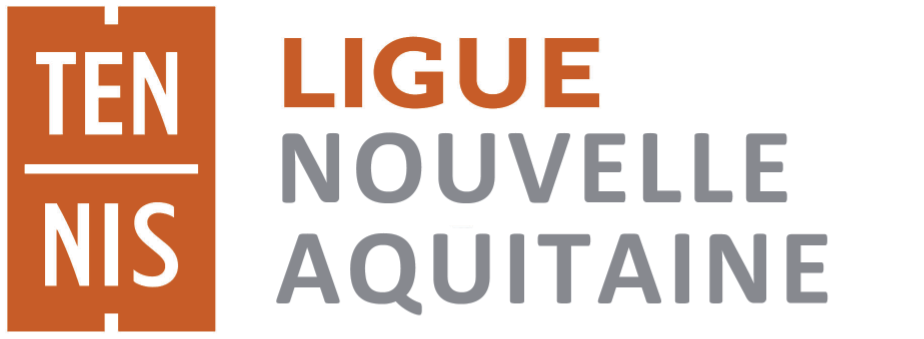 Présentation du club, de l’équipe dirigeante, de l’équipe pédagogique
Le Club:

En 2020, 257 licenciés dont 155 jeunes et 102 adultes.
19 Equipes Jeunes inscrites au Championnat de la Vienne
12 Equipes Adultes
1 Section Horaires aménagés(Isaac et Sacré Cœur)
Tennis à l’école (Sacré Cœur, Paul Eluard)
De nombreuses animations toute au long de l’année (Père Noël, Wilson, Vaches Familles TMC …..)
Equipe pédagogique:

Responsable sportif: Samuel PRADEAU
Enseignants: Georges POIZAC, Théo PAREDES, SANSANNO Tristan, Alex NIVAULT, Mathis EPEE 
Préparateur Physique: Alex NIVAULT
Service Civique: Arthur BERNABE
Equipe dirigeante:

Président: André LA FONTAINE
Vice-Président: Laurent GAYRARD
Référent école de tennis:  Georges POIZAC
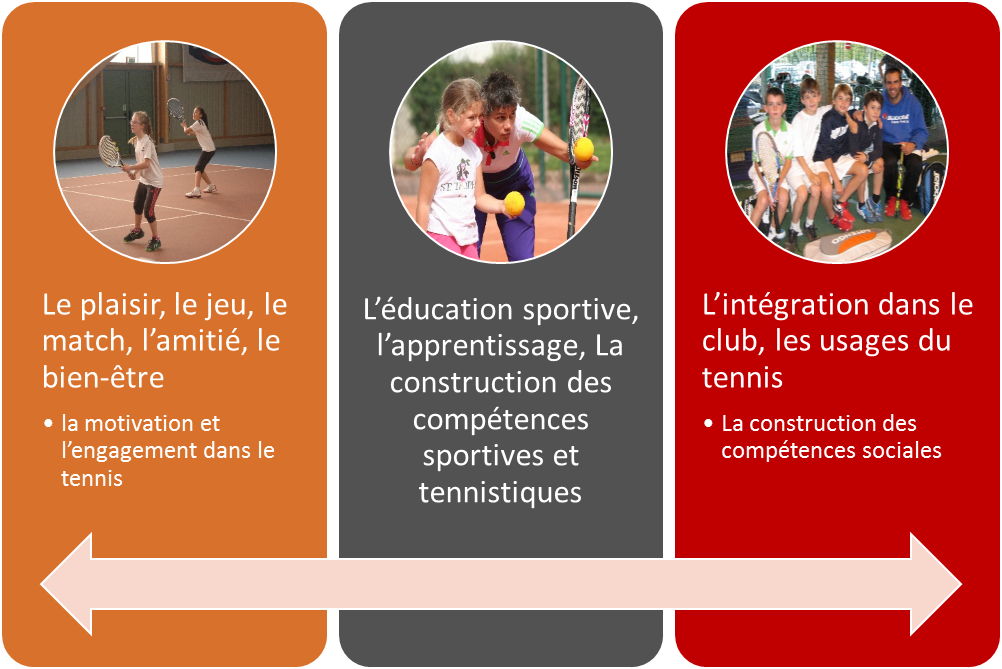 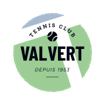 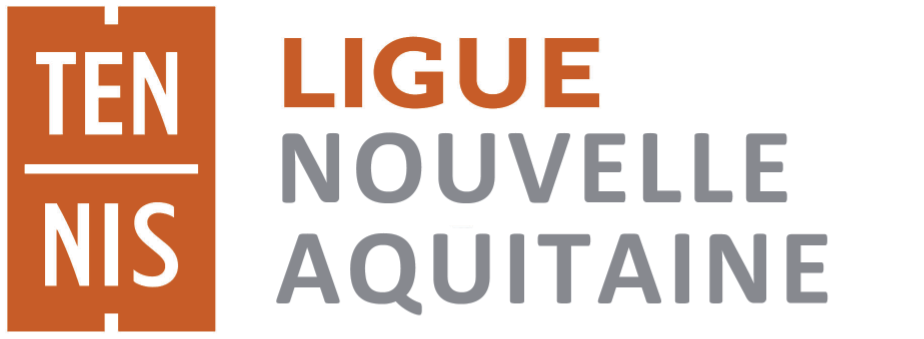 Objectifs généraux de la Galaxie Tennis
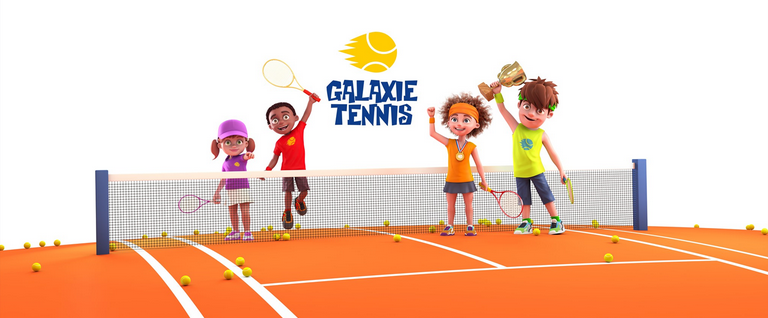 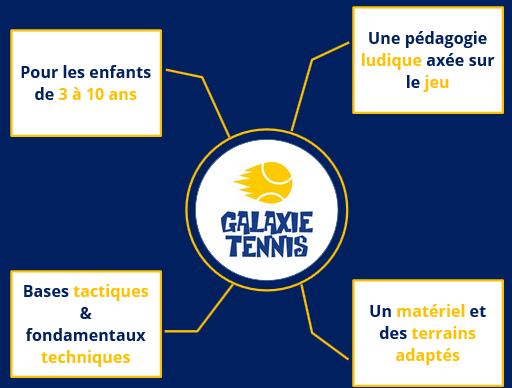 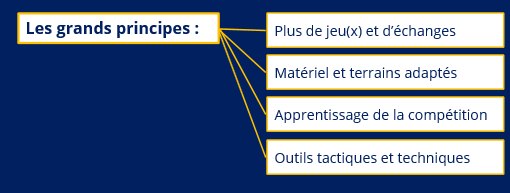 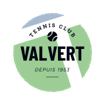 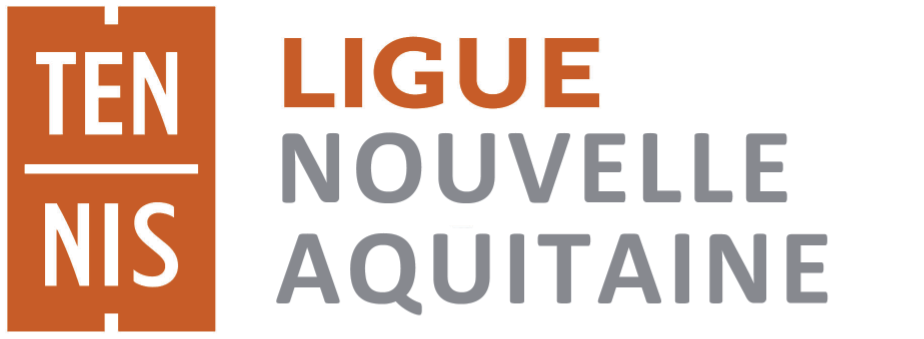 Les différents formats de jeu (couleurs, balles, espace de jeu…)
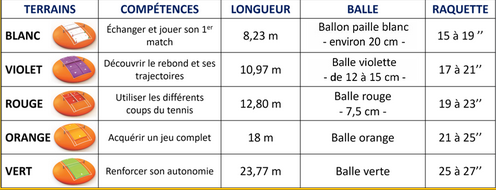 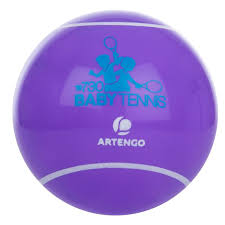 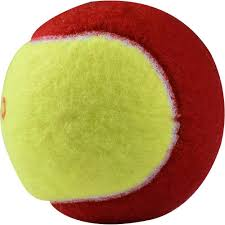 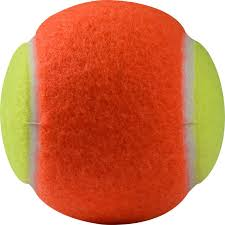 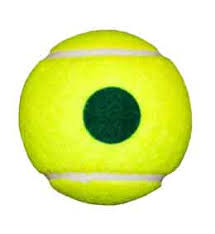 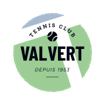 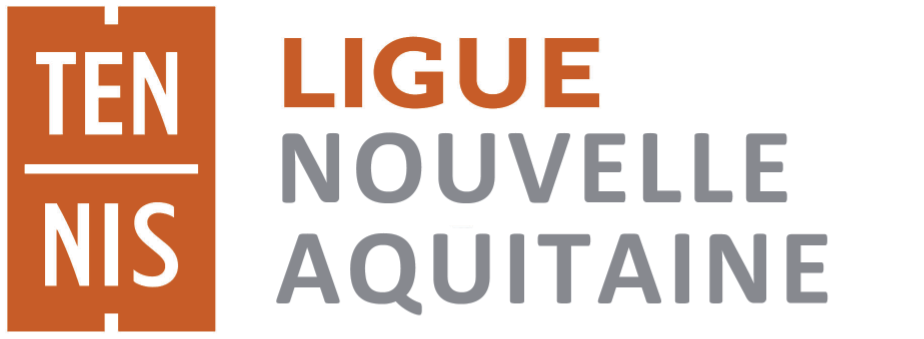 Les différents niveaux et les journées Jeu et Matchs
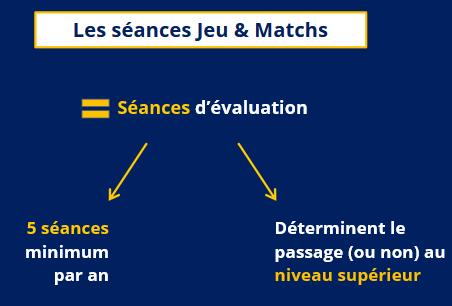 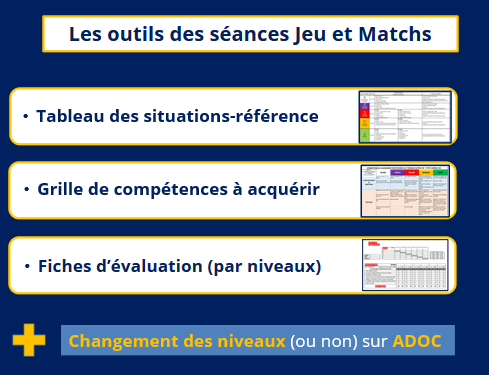 Organisation de séances d’évaluation par l’enseignant sous forme de matchs adaptés pour évaluer les compétences acquises par l’enfant pour éventuellement passer au niveau supérieur
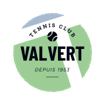 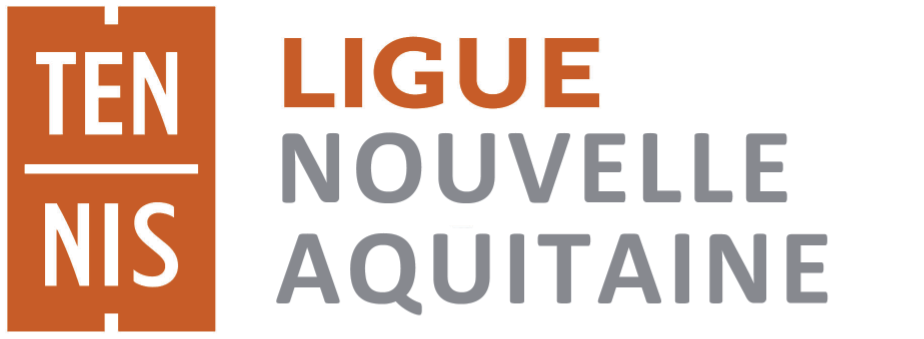 Le changement de niveau: 2 possibilités
L’enseignant peut changer le niveau dans ADOC après une évaluation des compétences
ou
Après 8 victoires dans une couleur, l’enfant passe automatiquement à la couleur supérieure
PLATEAUX
COMPETITION HOMOLOGUEE
Matchs de compétition libre (ADOC), tournois (AEI) et rencontres par équipes (GS)
Plateaux enregistrés dans ADOC.
ORANGE
VERT
VERT
8 victoires en rouge
8 Victoires  contre des Orange
8 Victoires  contre des Orange
ROUGE
ROUGE
ORANGE
8 victoires en violet
VIOLET
ORANGE
8 Victoires  contre des rouge
8 victoires en blanc
Les victoires sur plateau orange ne permettent pas le changement de niveau
ROUGE
BLANC
Les différentes compétitions possibles
(homologuées ou pas, comment s’inscrire, calendrier, internet…)
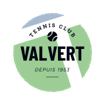 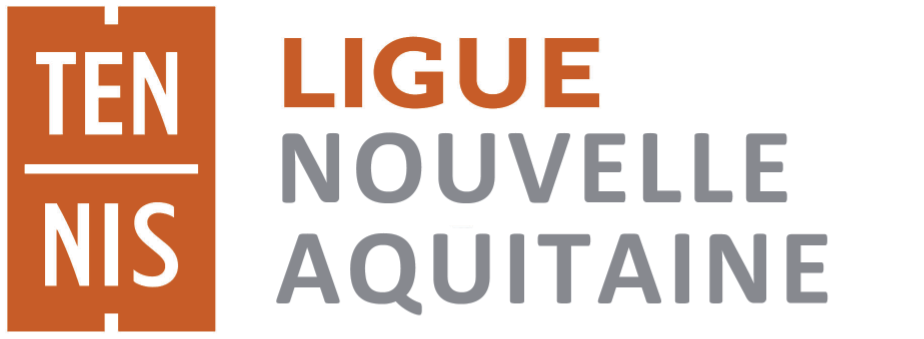 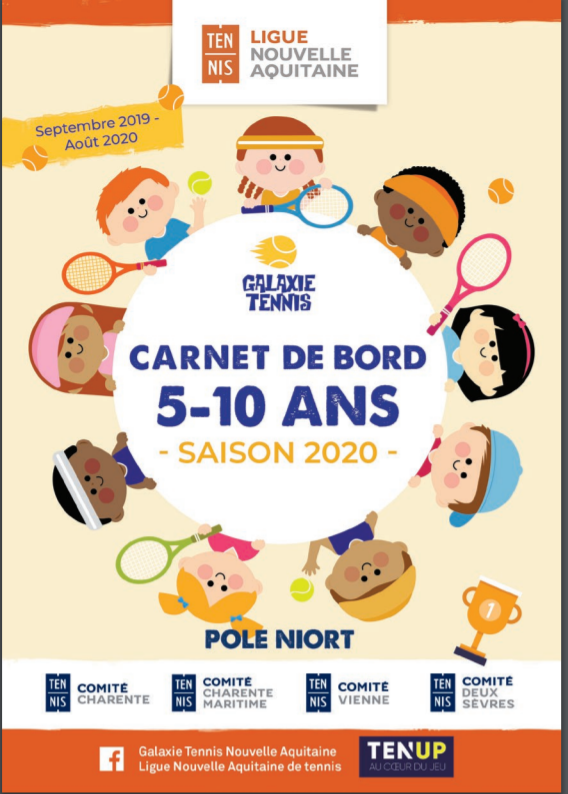 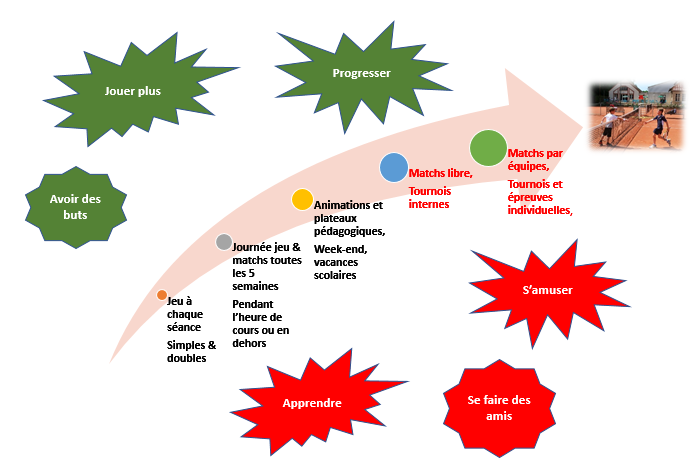 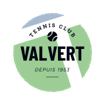 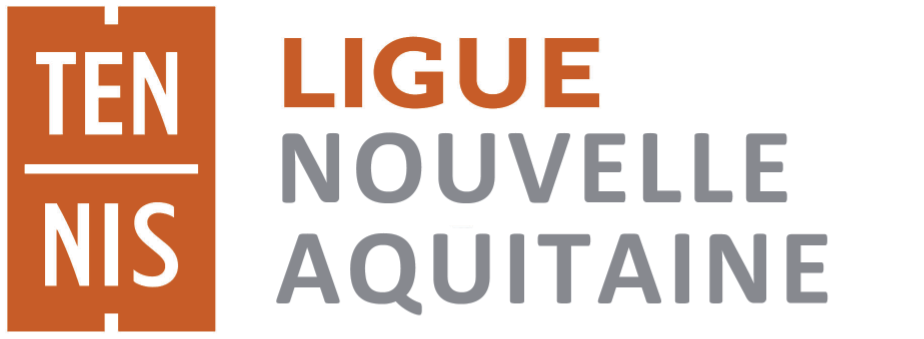 Les Plateaux et la compétition 10 ans et moins
Enfants hiérarchisés
PLATEAUX PEDAGOGIQUES (non homologués)

Préconisés sur terrains violet et rouge
Possibilité d’organiser des plateaux (qui ne permettent pas de changer de niveau) pour les 6 et 7 ans orange                         pas autorisés à disputer des compétitions homologuées
Format de matchs décidé par l’organisateur
Enregistrement  des plateaux avec le nombre de victoires et défaites par joueur dans ADOC
BLANC
VIOLET
ROUGE
VIOLET
ORANGE
ROUGE
Enfants hiérarchisés
COMPETITIONS HOMOLOGUEES 8 A 10 ANS (6 et 7 ans avec autorisation)

Sur terrains orange ou vert
Les enfants hiérarchisés rouge peuvent participer à des épreuves orange
La compétition verte est prise en compte pour le calcul du classement fédéral
Matchs de compétition libre (enregistrement des matchs dans ADOC  Tournois internes ou open (AEI), Epreuves par équipes (GS)
ROUGE
VERT
ORANGE
ORANGE
VERT
Les différentes compétitions possibles
(homologuées ou pas, comment s’inscrire, calendrier, internet…)
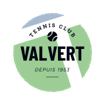 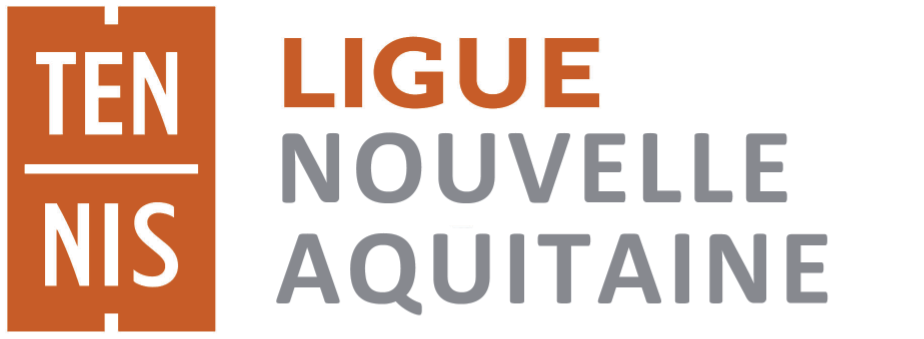 Site internet FFT / TEN UP
Site internet LNA
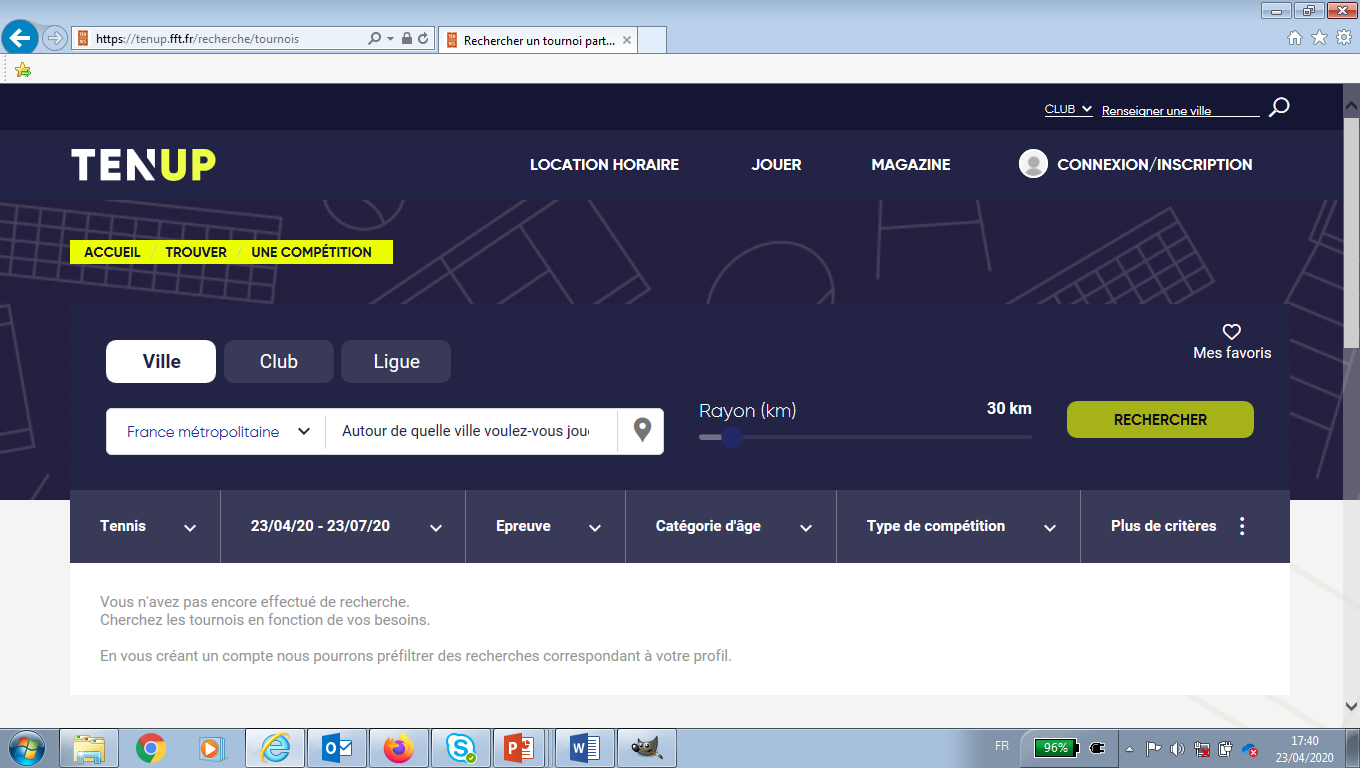 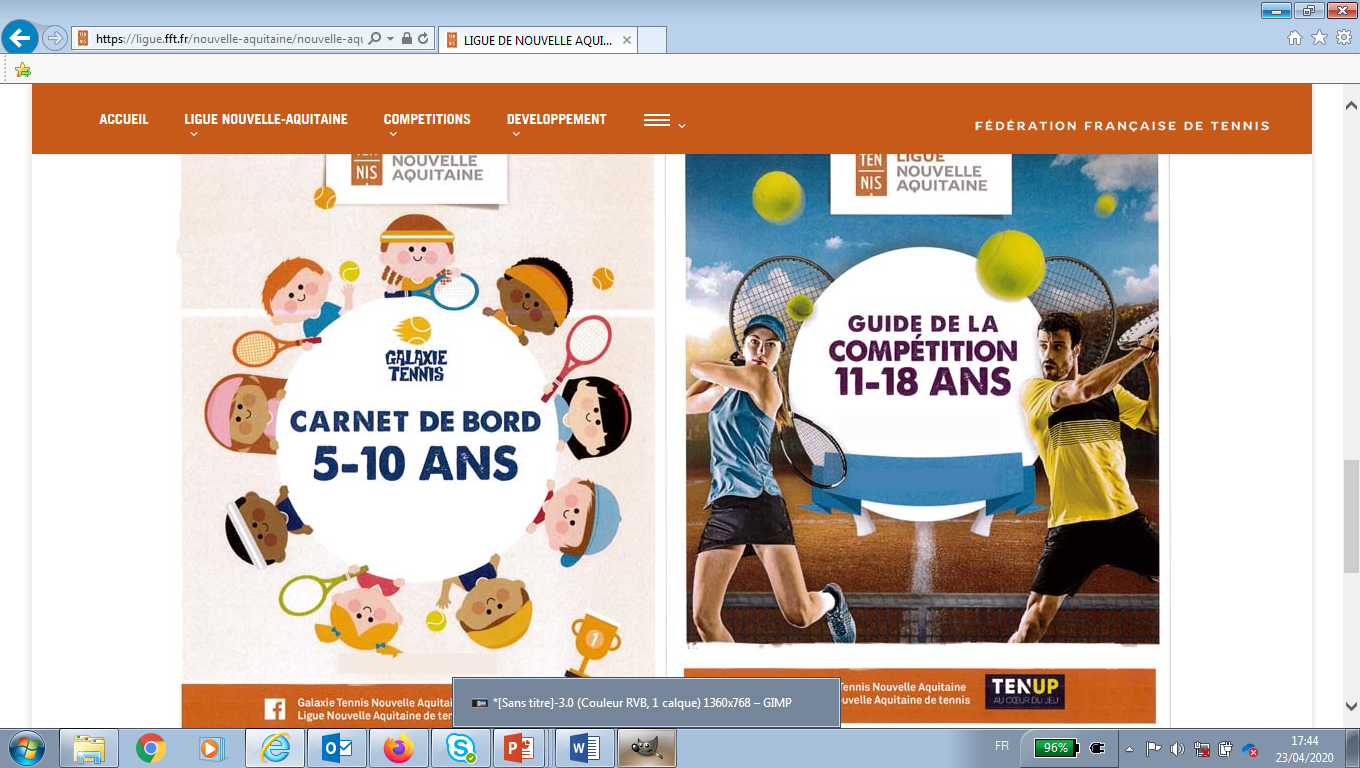 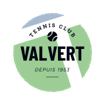 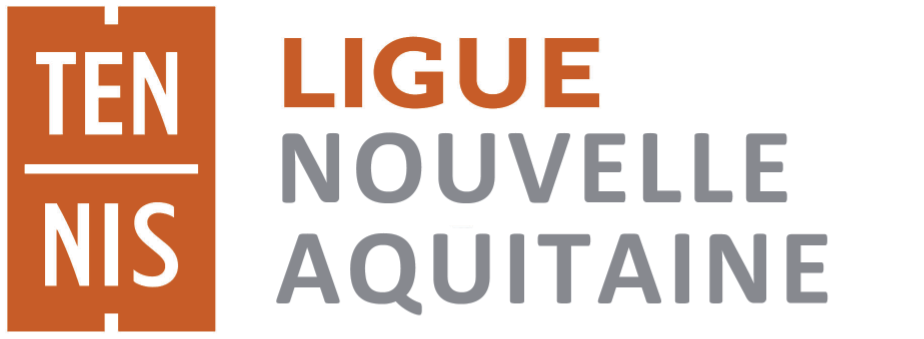 La compétition libre: pourquoi, quand, comment?
Avantages Enfants
Dispute son premier match dans son club
Accède à la compétition dans des lieux connus, donc plus en confiance
Son enseignant est à son contact
Peut enchainer ses premiers matchs avec ses copains
Son  résultat est pris en compte dans le palmarès et pour le calcul de son classement sur terrain vert
Avantages Parents
L’enfant joue chez lui dans son club, prés de 150 matchs libres ont été joué au TC Buxerolles en 2020.
Pas de déplacement
Pas de frais d’inscription
Le contact est direct avec l’enseignant pour un retour pédagogique
Leur enfant suit un programme complet de formation (pédagogie et match)
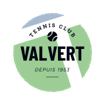 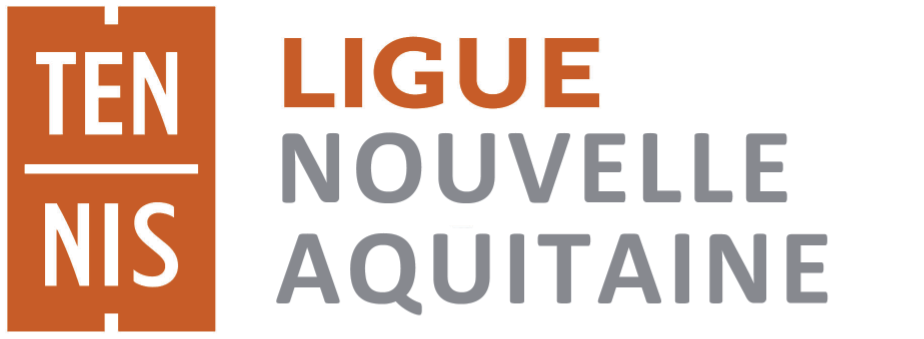 Le jeu libre
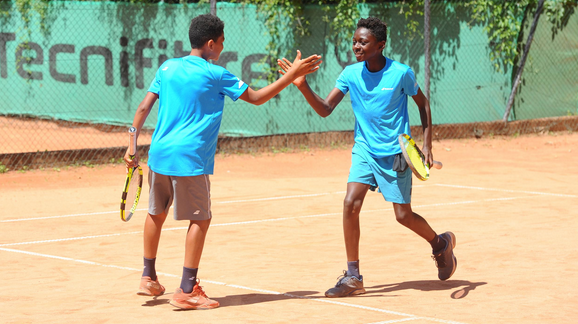 Possibilité de jouer selon les disponibilités sur les terrains du club en dehors des cours.
Ce complément des cours et entraînements permet de poursuivre l'activité en dehors et pour le plaisir.
Cela peut être un moment de partage en famille ou entre amis
Cela permet d’augmenter le volume de jeu et favoriser ainsi les progrès
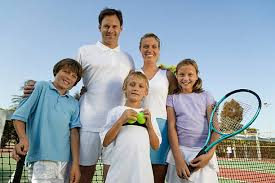 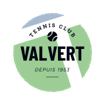 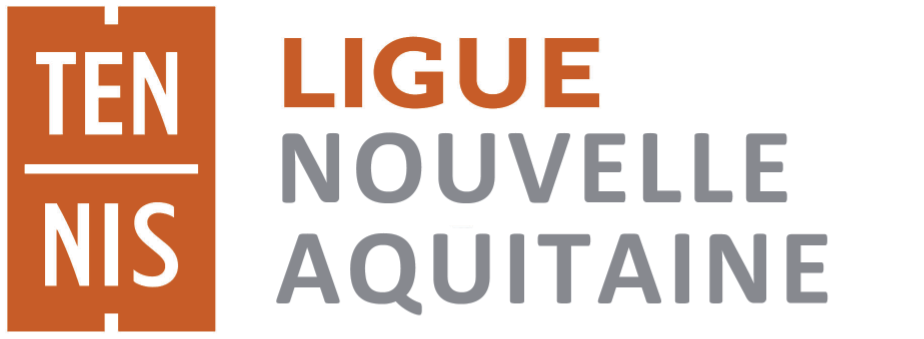 Le calendrier de l’école de tennis et les compétitions du TCVV
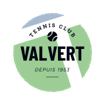 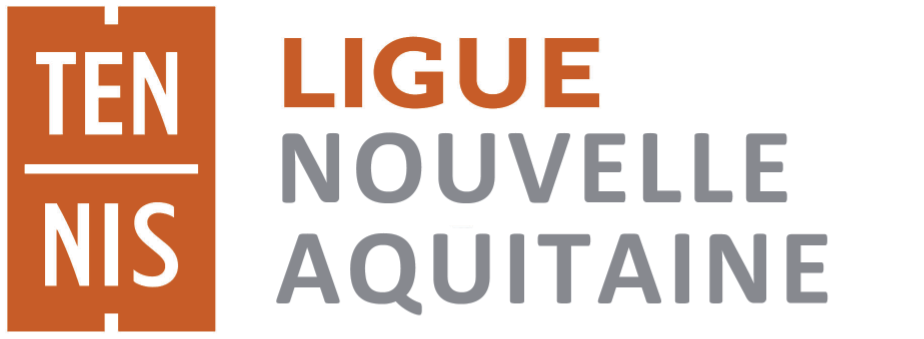 TEN’UP
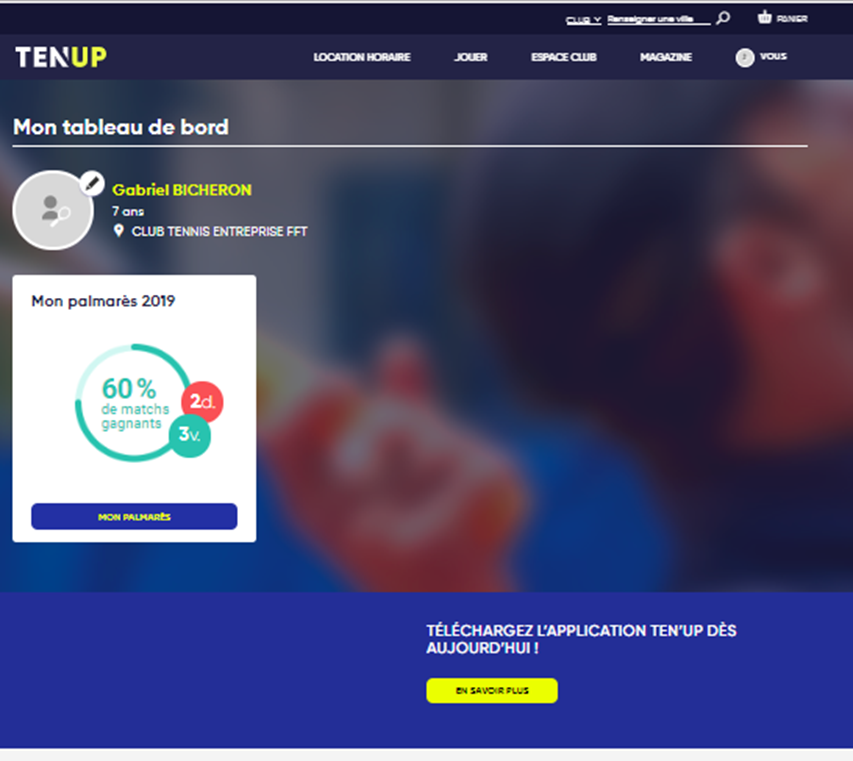 Cliquer sur Vous puis choisir 
Passeport ou Niveau
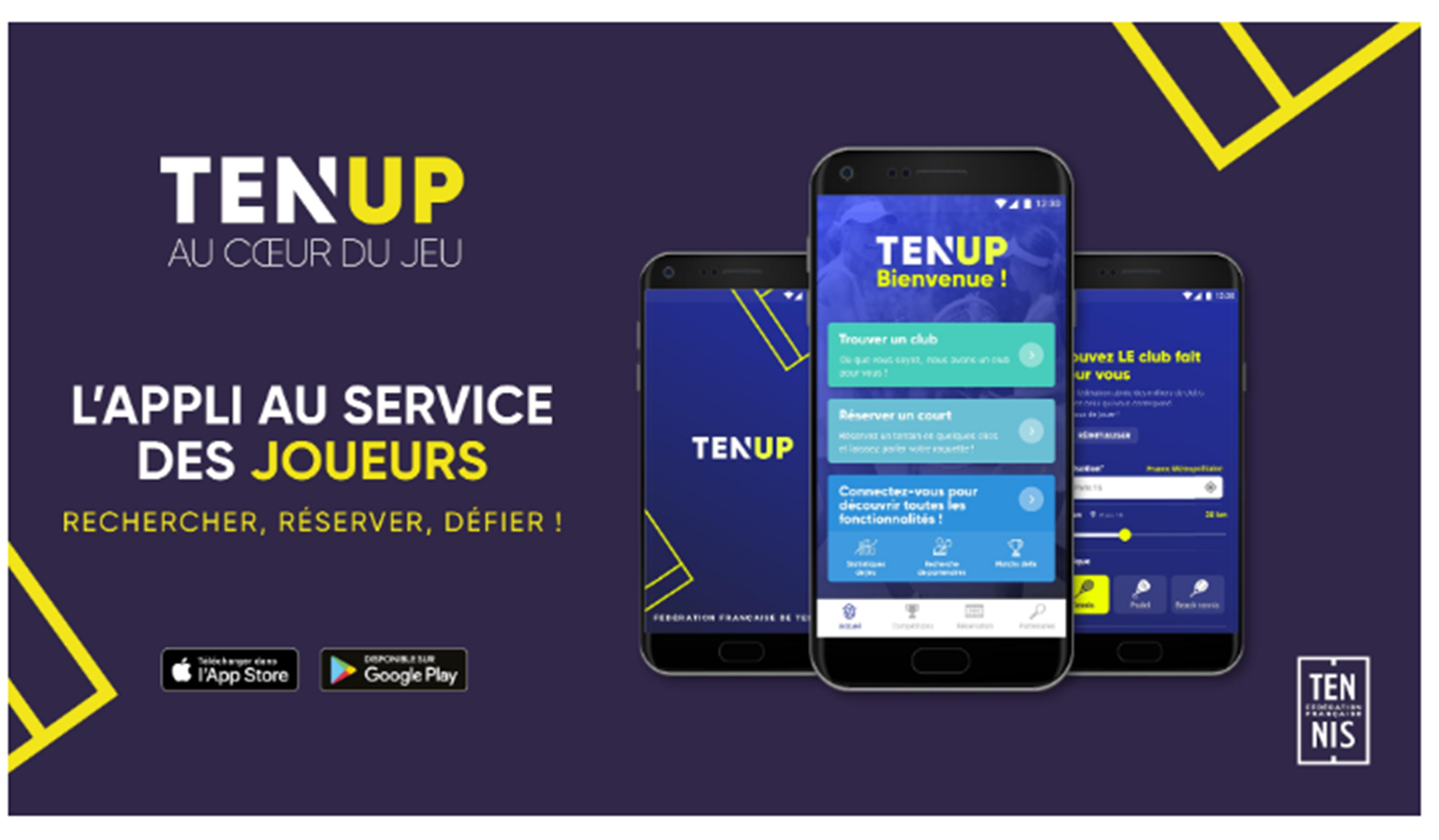 Indicateurs sur son palmarès
TENUP est un outil de communication entre l’enseignant et les parents de l’enfant. Les parents peuvent suivre les progrès via le passeport et les résultats sur le palmarès. L’enseignant renseigne le passeport sur ADOC
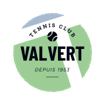 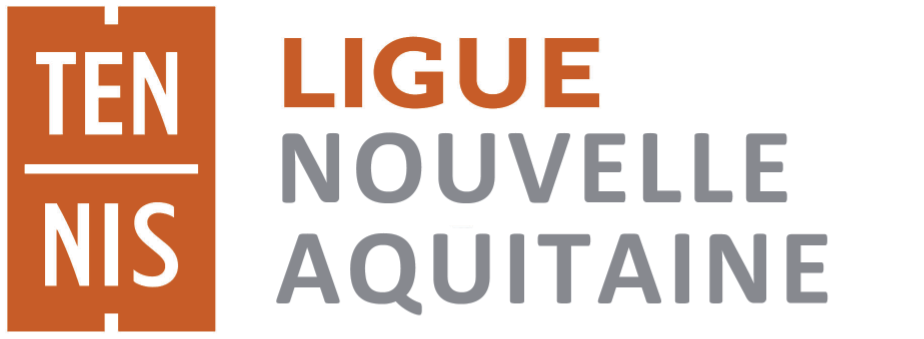 Informations générales
Les championnats par équipes pour les enfants concernés: comment ça marche?
Organisation de covoiturage afin de faciliter l’accès aux plateaux pédagogiques ou compétitions homologuées
Groupe Repérage Elite Club (GREC): les meilleurs plus petits de notre club peuvent être invités sur des actions départementales, un volume d’entraînement supplémentaire peut être organisé pour eux
Centre d’Entraînement de Club: volume d’entraînement supplémentaire, un programme de compétitions adapté au niveau et aux motivations
MERCI DE VOTRE ATTENTION
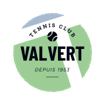 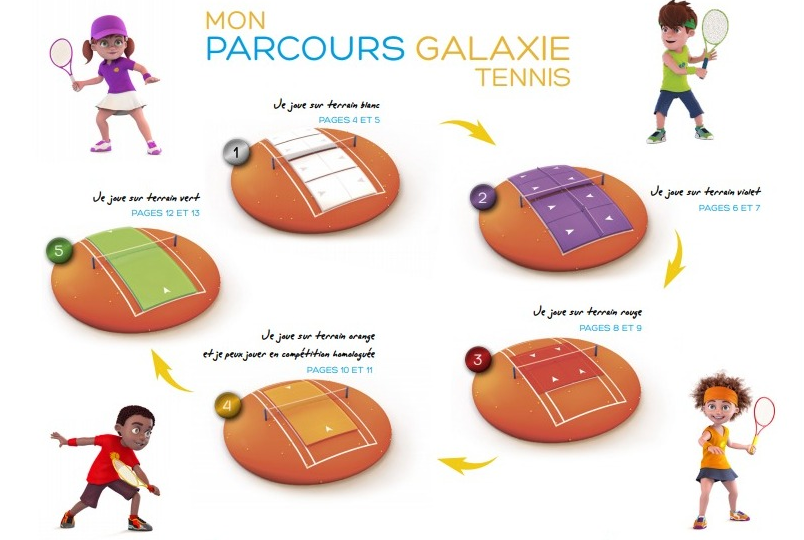 Partageons un moment de pratique sur les différents  terrains entre parents / enfants